ПРЕЗЕНТАЦИЯ
«Гжель»           для детей старшего возраста
Подготовил: воспитатель гимназии 1551
Кицан Анжела Ильинична
Белоснежная фарфоровая посуда, фигурки животных и людей украшенные синей росписью,- называют «гжель».
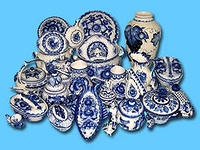 Зародилась эта роспись в подмосковной деревне Гжель.
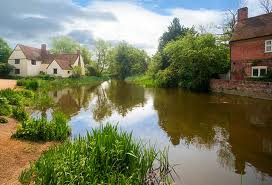 Знаменита «гжель» своим цветом.Он всегда одинаков: бело-синий.
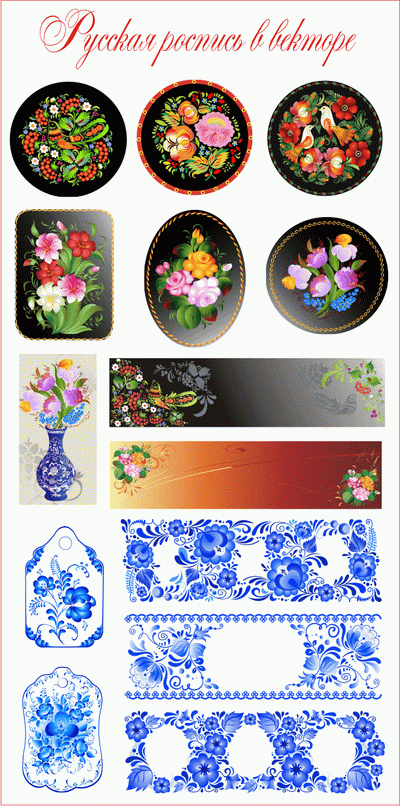 Красивы узоры гжельских мастеров.
Самый излюбленный узор гжельских мастеров – роза.
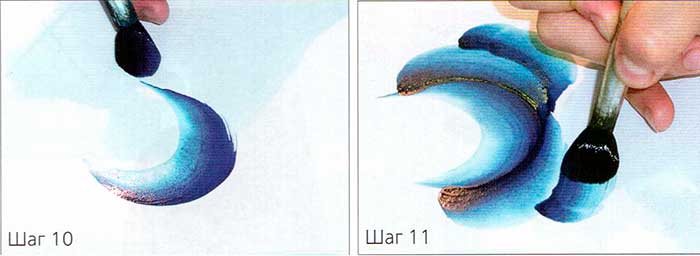 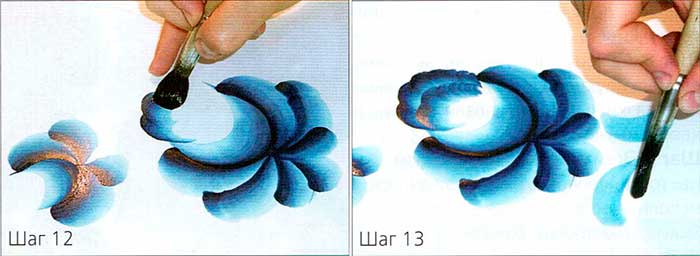 Гжельские мастера - большие фантазеры.
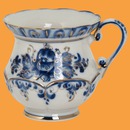 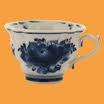 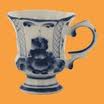 Одни чашки – стройные и высокие, другие маленькие  фигурные ,затейливые.
При виде гжельских чайников даже глаза разбегаются. Уж очень они хороши!
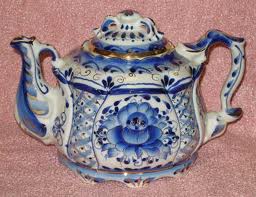 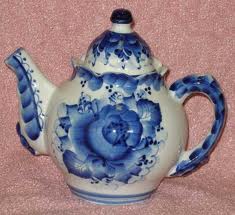 Фарфоровая масленка «Рыба-кит»…
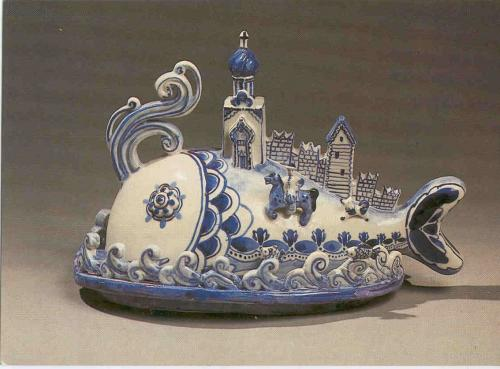 На спине кита вылеплен сказочный город с башенками, церквушками.
Занятно сделаны петух с пышным хвостом, задира-кошка, и гордый слон.
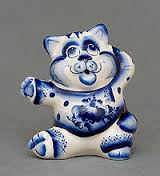 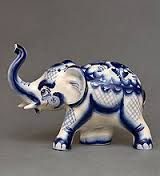 Всем на удивление замысловатые самовары.
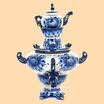 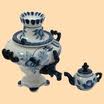 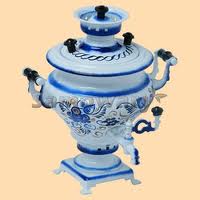 На одной нарисована роза, а по другой важно разгуливает сказочная синяя птица.
Делают в Гжели и часы. Расписаны они снизу доверху цветами.
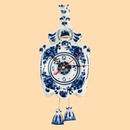 На самую макушку петушок забрался. Так и
   кажется, сейчас прокукарекает: «Спать пора!»
Полюбились изделия гжельских      мастеров не только у нас в стране, но и далеко за ее пределами.
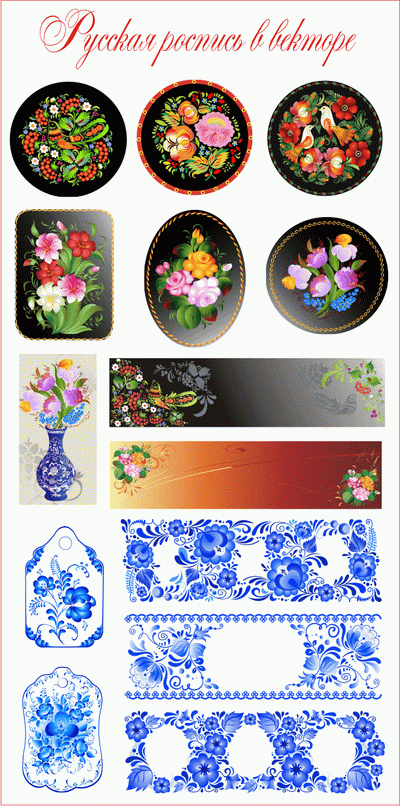 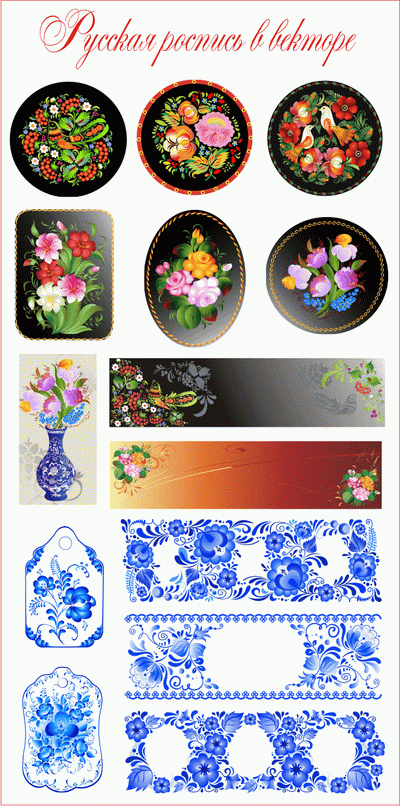 Спасибо за внимание!
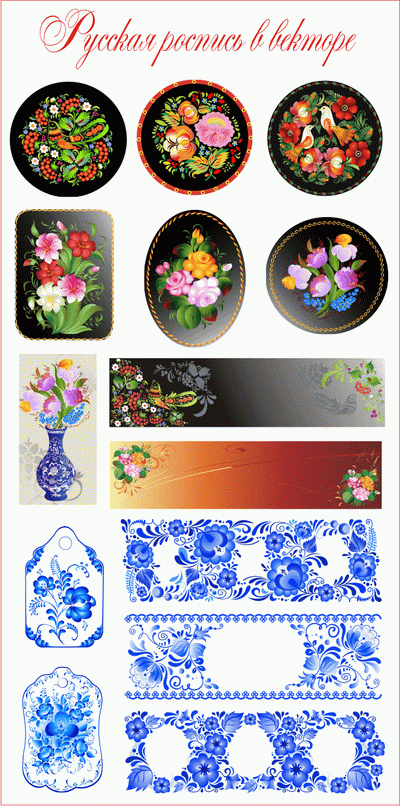 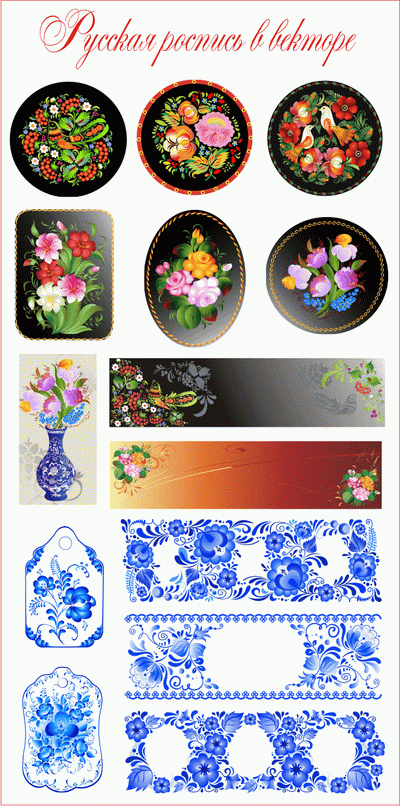 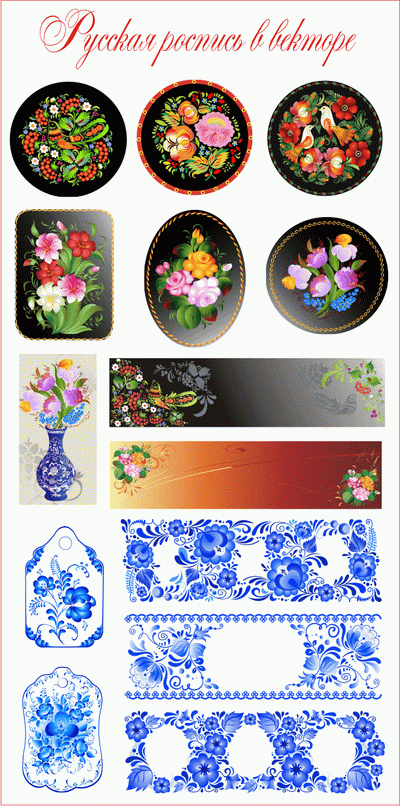 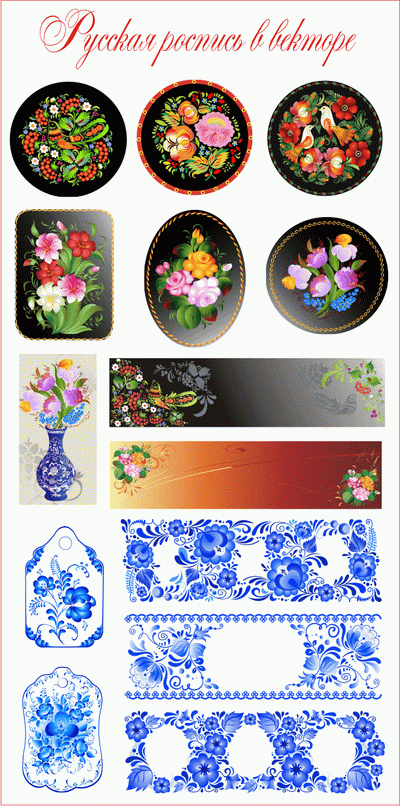